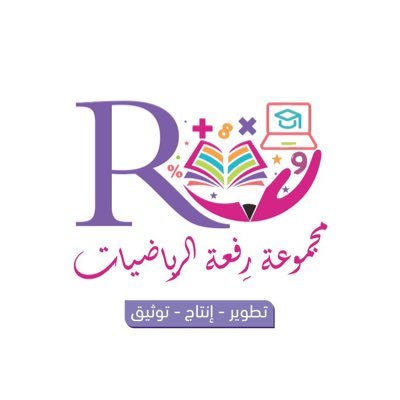 التقويم
الاغلاق
التدريب
التدريس
حل الواجب
الرئيسية
قدراتي
التهيئة
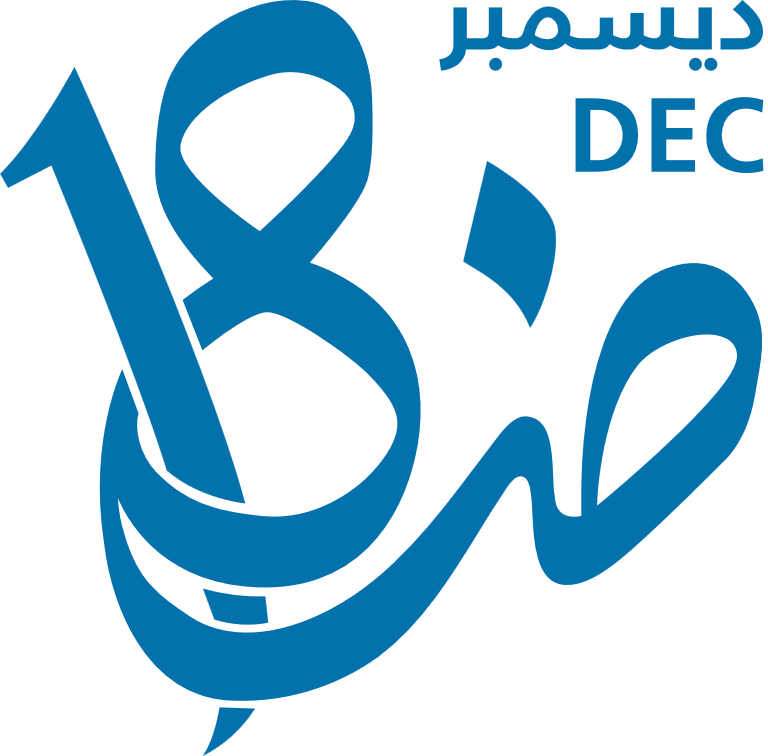 حل الواجب
9) (4 , -2)
11) (1 , 2,5)
جواهر الحارثي @jewelsAlshdaddi
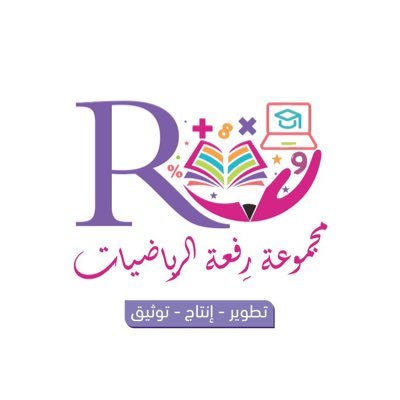 التقويم
الاغلاق
التدريب
التدريس
حل الواجب
الرئيسية
قدراتي
التهيئة
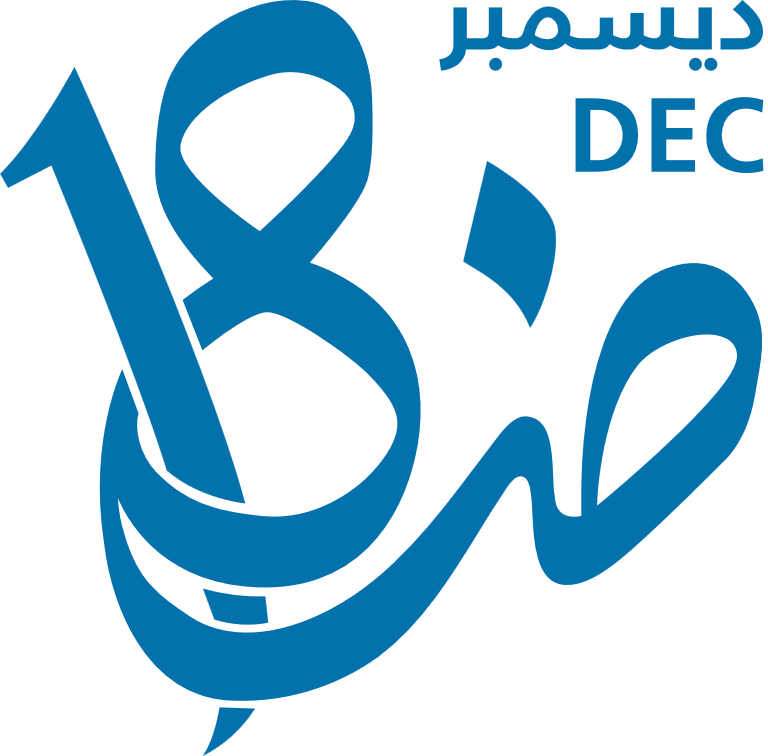 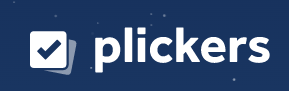 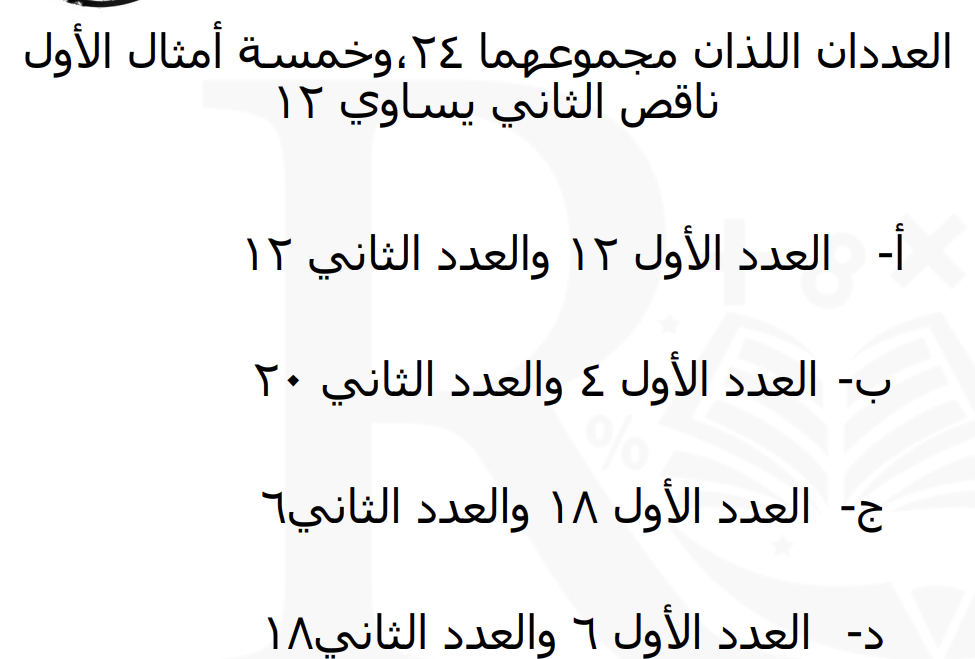 جواهر الحارثي @jewelsAlshdaddi
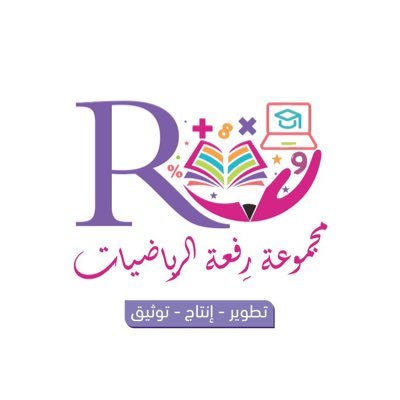 التقويم
الاغلاق
التدريب
التدريس
الرئيسية
قدراتي
حل الواجب
التهيئة
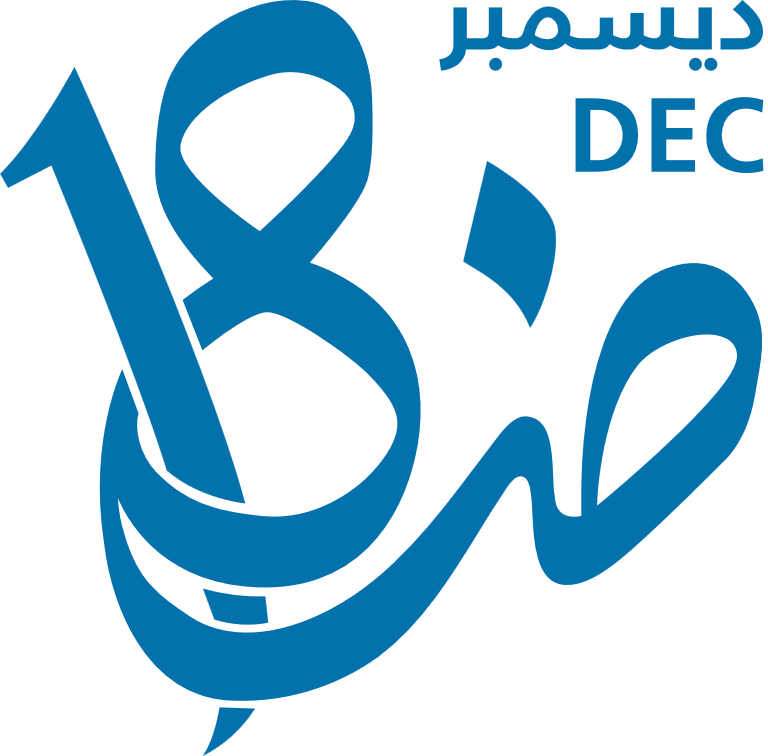 اليوم/ الاثنين           التاريخ/1444/5/25            الحصة/ الخامسة
الموضوع/ حل نظام من معادلتين بالحذف باستعمال الضرب
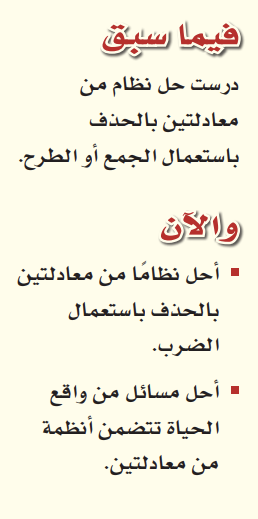 الأهداف الخاصة:
ضرب معادلة لحذف أحد المتغيرين
جواهر الحارثي @jewelsAlshdaddi
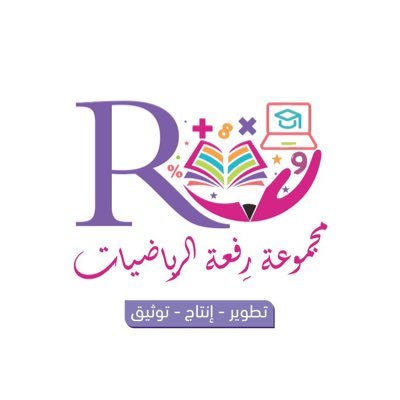 التقويم
الاغلاق
التدريب
التدريس
الرئيسية
قدراتي
حل الواجب
التهيئة
جدول التعلم
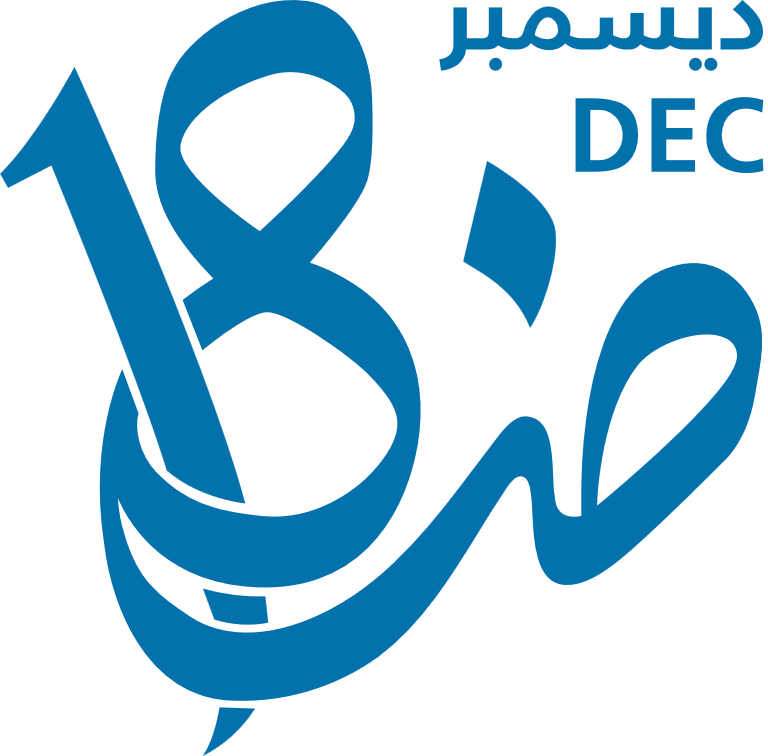 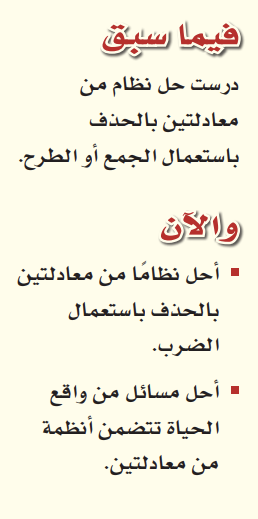 جواهر الحارثي @jewelsAlshdaddi
الأهداف الخاصة:
ضرب معادلة لحذف أحد المتغيرين
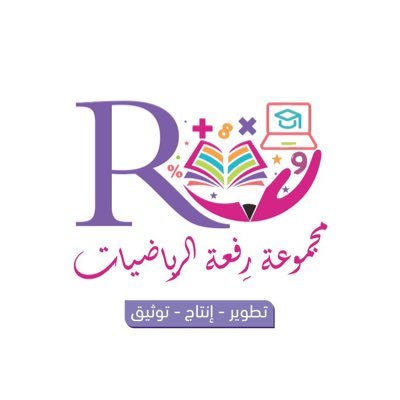 التقويم
الاغلاق
التدريب
التدريس
الرئيسية
قدراتي
حل الواجب
التهيئة
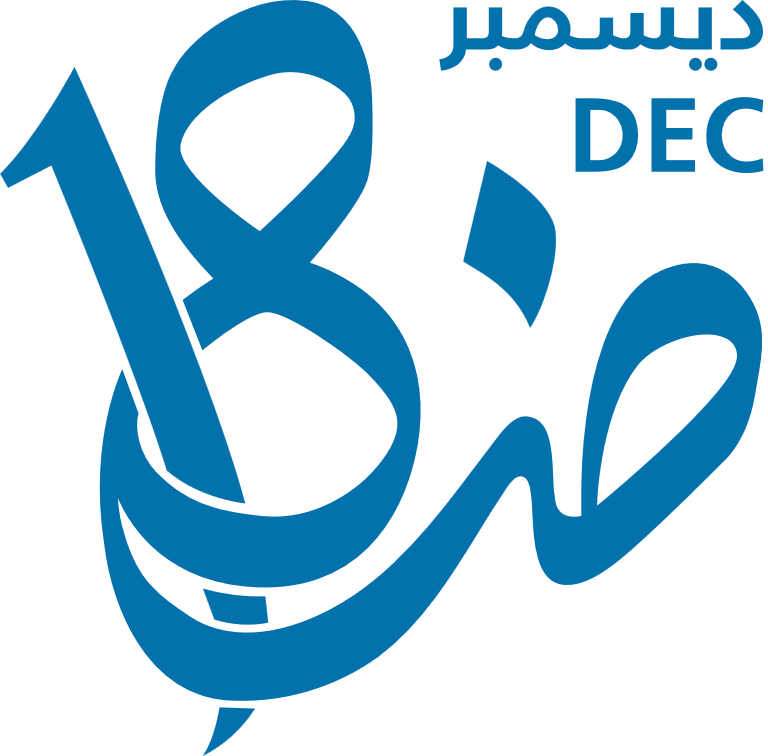 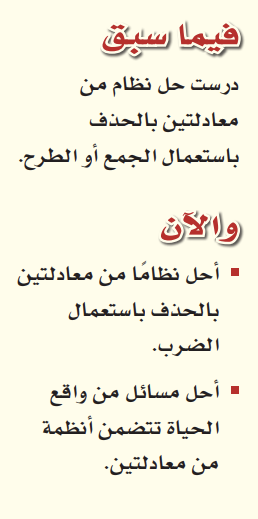 [إِنَّا أَنزَلْنَاهُ قُرْآنًا عَرَبِيًّا لَّعَلَّكُمْ تَعْقِلُونَ]
اللُّغَةُ العَرَبِيّة هي أكثر اللغات السامية تحدثًا، وإحدى أكثر اللغات انتشاراً في العالم، يتحدثها أكثر من 467 مليون نسمة ويتوزع متحدثوها في الوطن العربي، بالإضافة إلى العديد من المناطق الأخرى المجاورة 
 وبذلك فهي تحتل المركز الرابع أو الخامس من حيث اللغات الأكثر انتشارًا في العالم وهي تحتل المركز الثالث تبعًا لعدد الدول التي تعترف بها كلغة رسمية؛ إذ تعترف بها 27 دولة كلغة رسمية، واللغة الرابعة من حيث عدد المستخدمين على الإنترنت
جواهر الحارثي @jewelsAlshdaddi
الأهداف الخاصة:
ضرب معادلة لحذف أحد المتغيرين
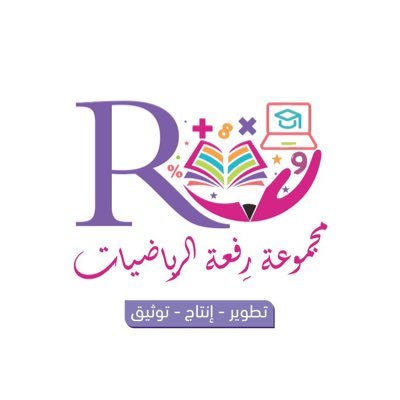 التقويم
الاغلاق
التدريب
التدريس
التهيئة
الرئيسية
قدراتي
حل الواجب
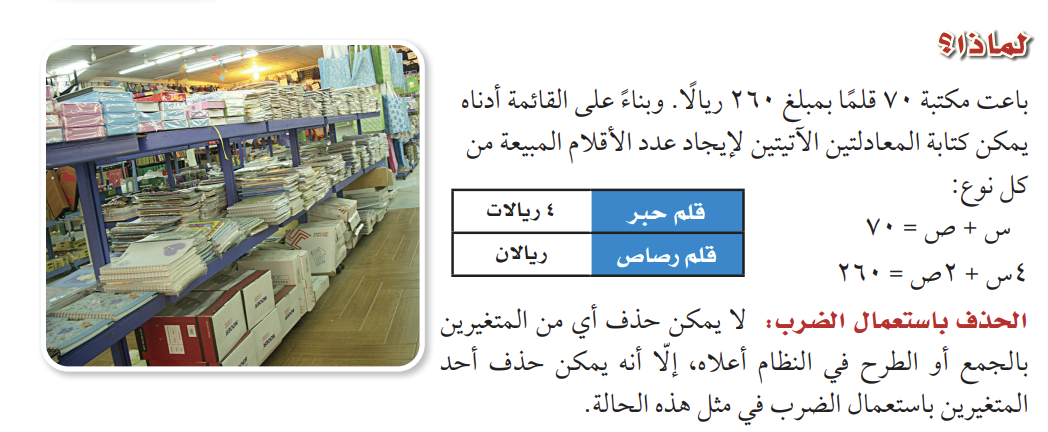 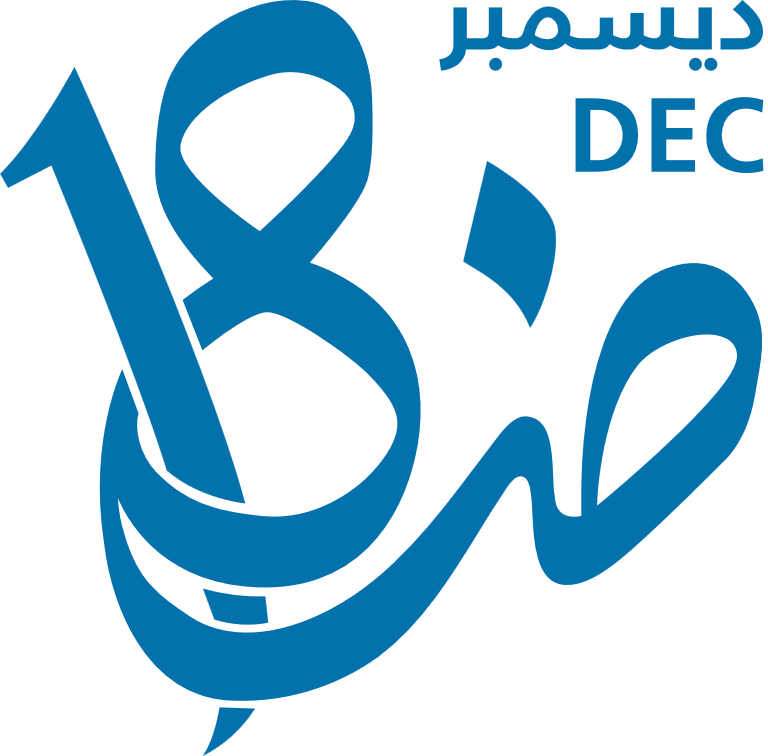 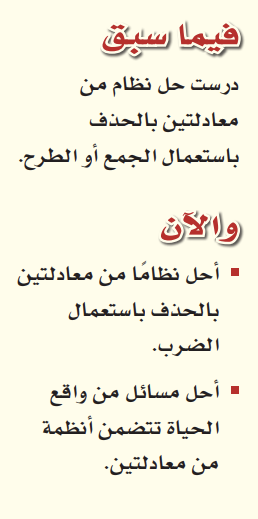 جواهر الحارثي @jewelsAlshdaddi
الأهداف الخاصة:
ضرب معادلة لحذف أحد المتغيرين
• ماذا تمثل المعادلة الأولى في نظام المعادلتين؟
• ماذا تمثل المعادلة الثانية في نظام المعادلتين؟
• ماذا يمثل حل النظام؟
• إذا ضربت المعادلة الثانية في ( - ٢)  فما المتغير الذي يمكن حذفه عند جمع المعادلتين؟
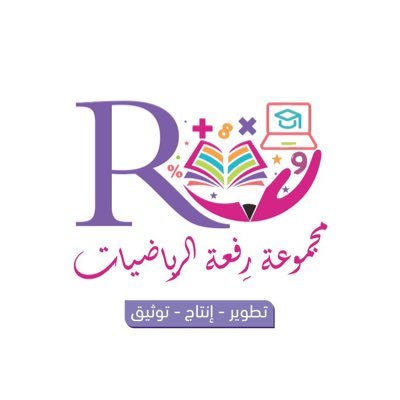 التقويم
الاغلاق
التدريب
التدريس
التهيئة
الرئيسية
قدراتي
حل الواجب
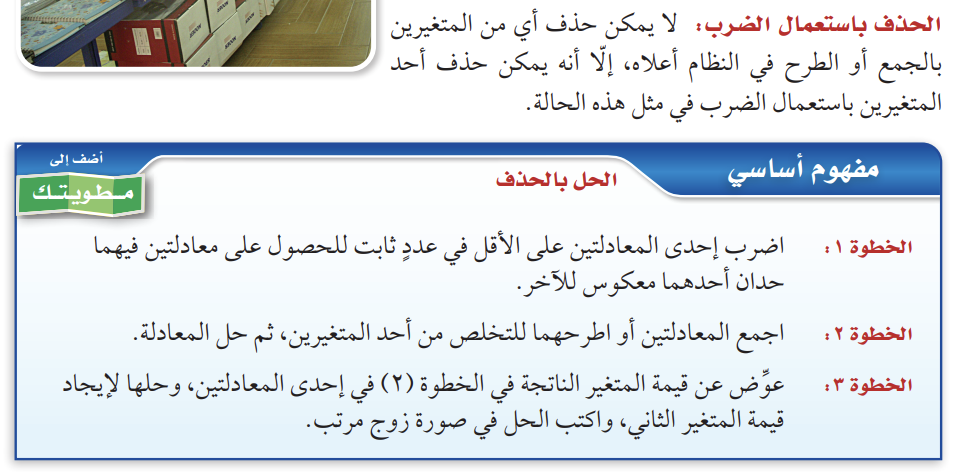 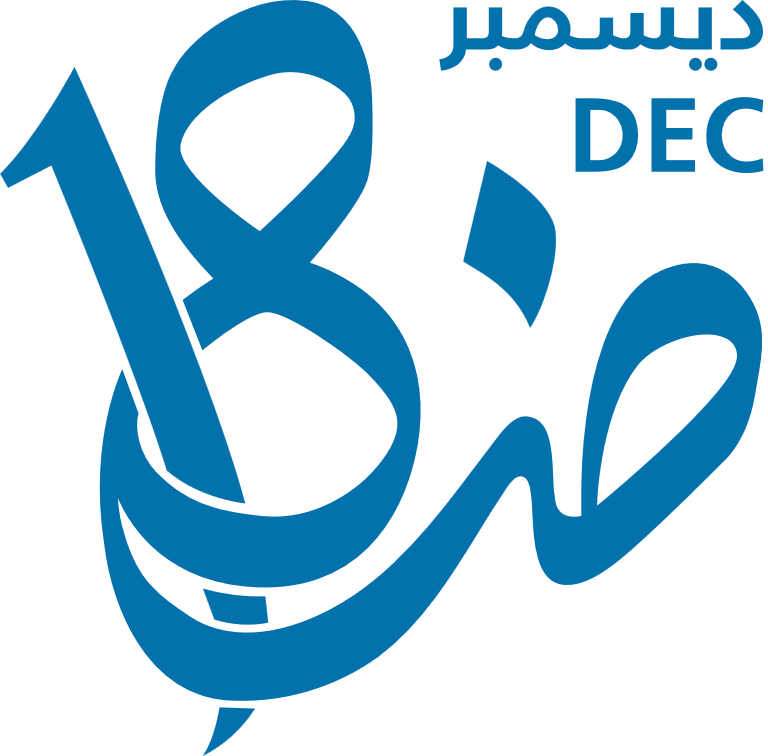 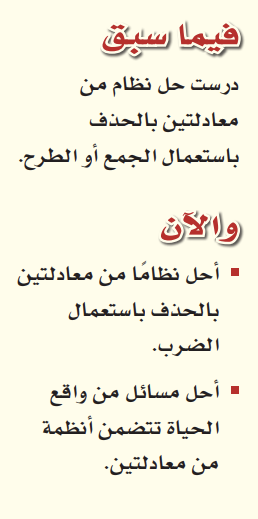 جواهر الحارثي @jewelsAlshdaddi
الأهداف الخاصة:
ضرب معادلة لحذف أحد المتغيرين
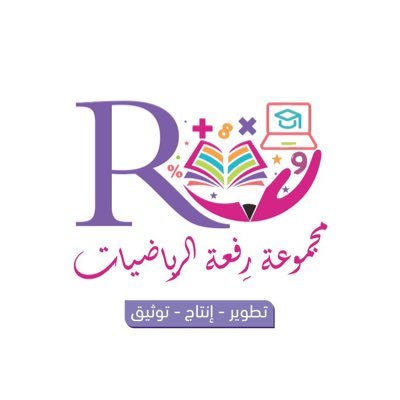 التقويم
الاغلاق
التدريب
التدريس
حل الواجب
الرئيسية
قدراتي
التهيئة
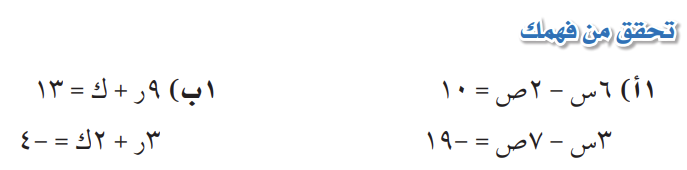 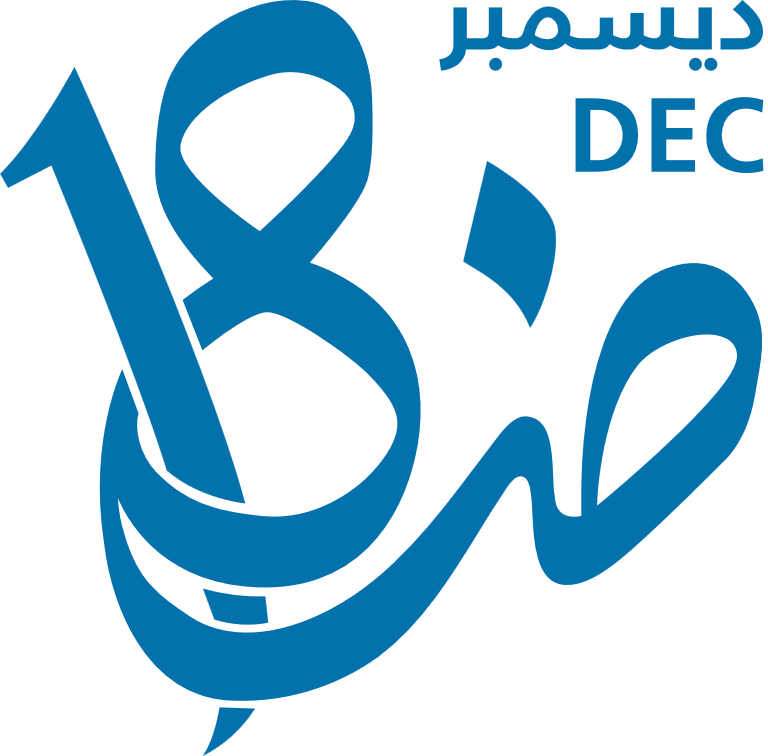 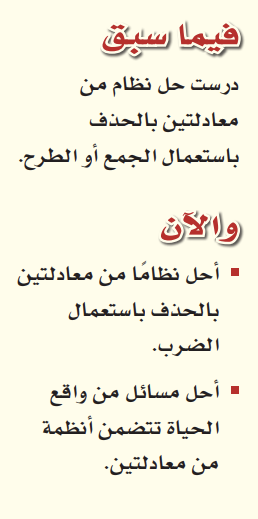 جواهر الحارثي @jewelsAlshdaddi
الأهداف الخاصة:
ضرب معادلة لحذف أحد المتغيرين
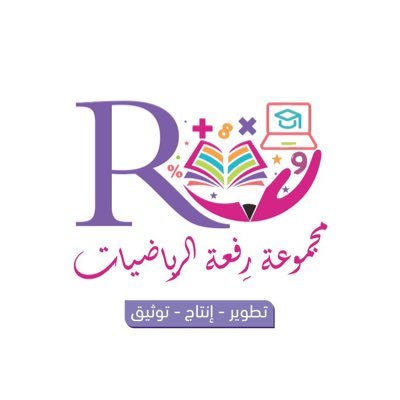 التقويم
الاغلاق
التدريب
التدريس
حل الواجب
الرئيسية
قدراتي
التهيئة
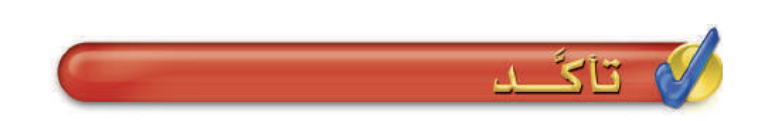 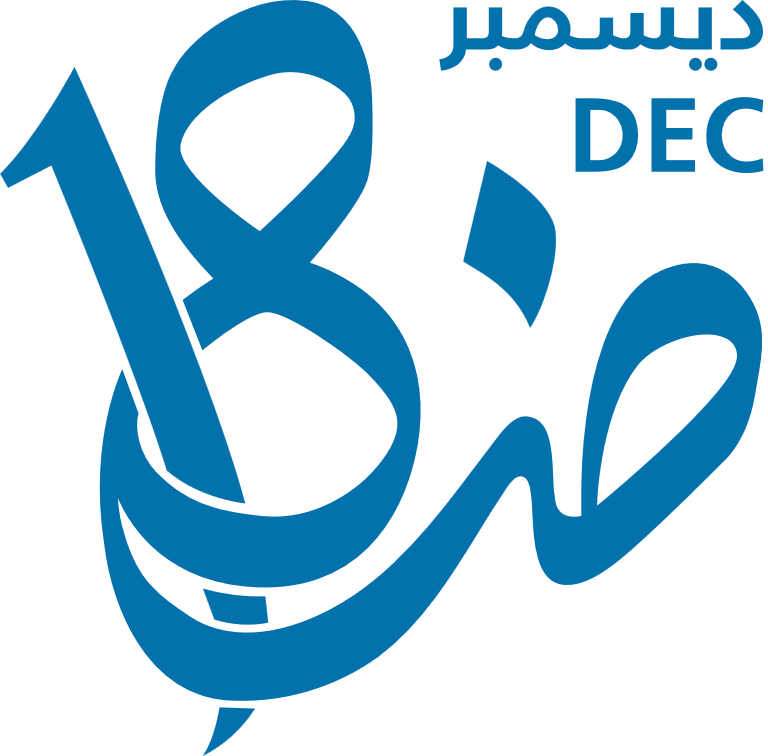 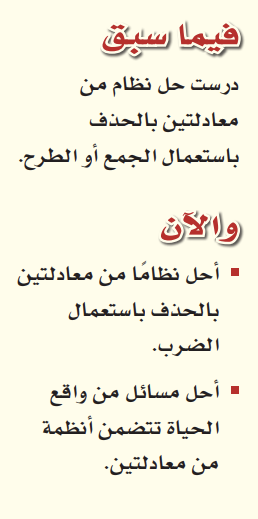 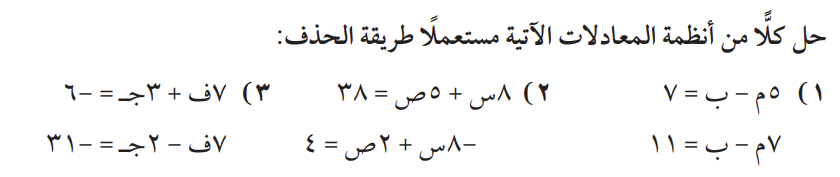 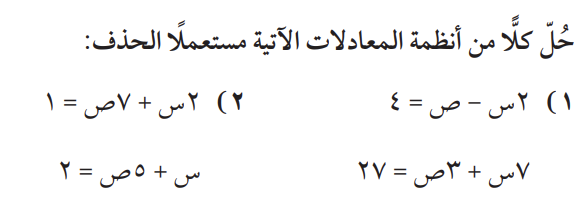 جواهر الحارثي @jewelsAlshdaddi
الأهداف الخاصة:
ضرب معادلة لحذف أحد المتغيرين
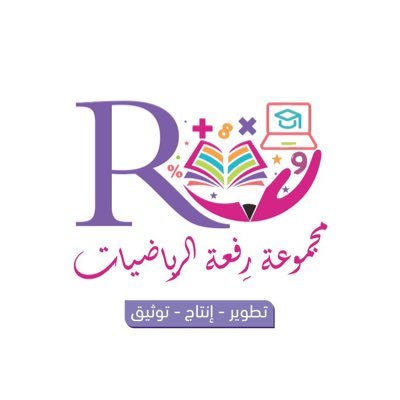 التقويم
الاغلاق
التدريب
التدريس
حل الواجب
الرئيسية
قدراتي
التهيئة
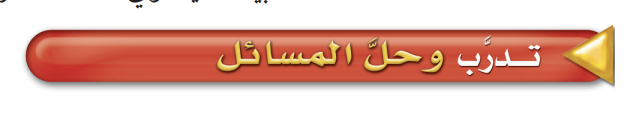 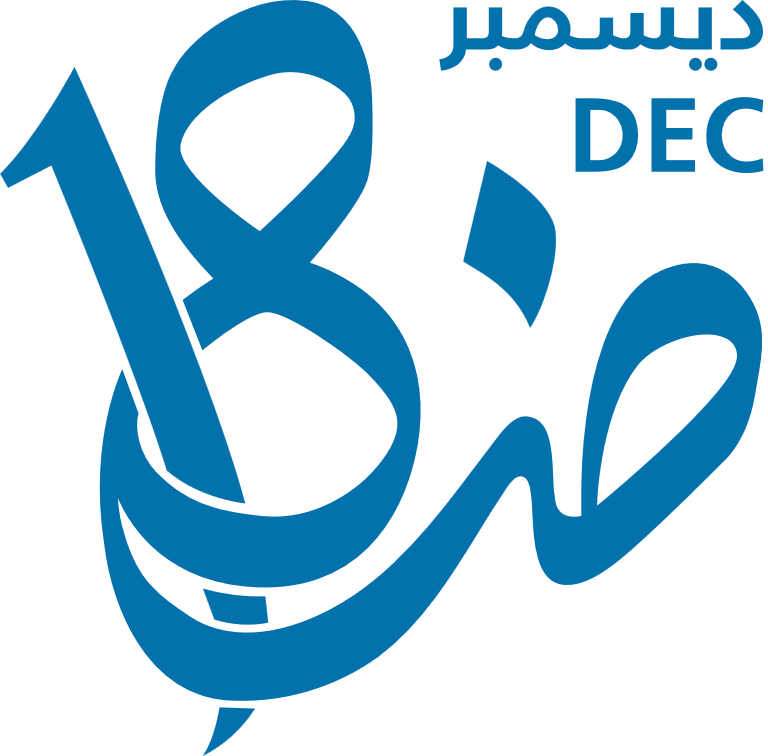 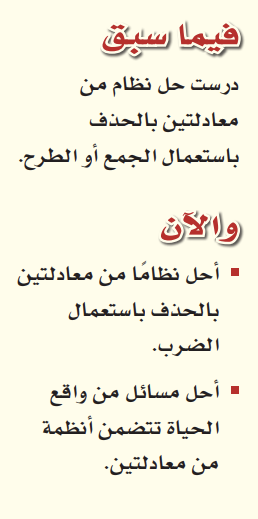 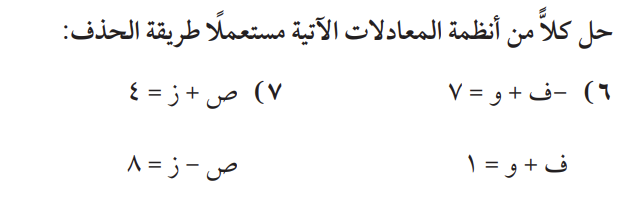 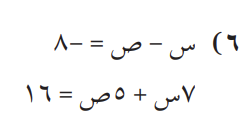 جواهر الحارثي @jewelsAlshdaddi
الأهداف الخاصة:
ضرب معادلة لحذف أحد المتغيرين
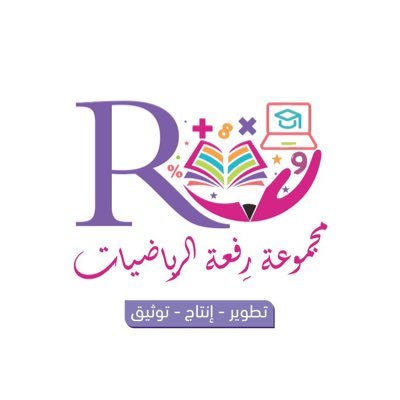 التقويم
الاغلاق
التدريب
التدريس
حل الواجب
الرئيسية
قدراتي
التهيئة
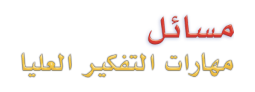 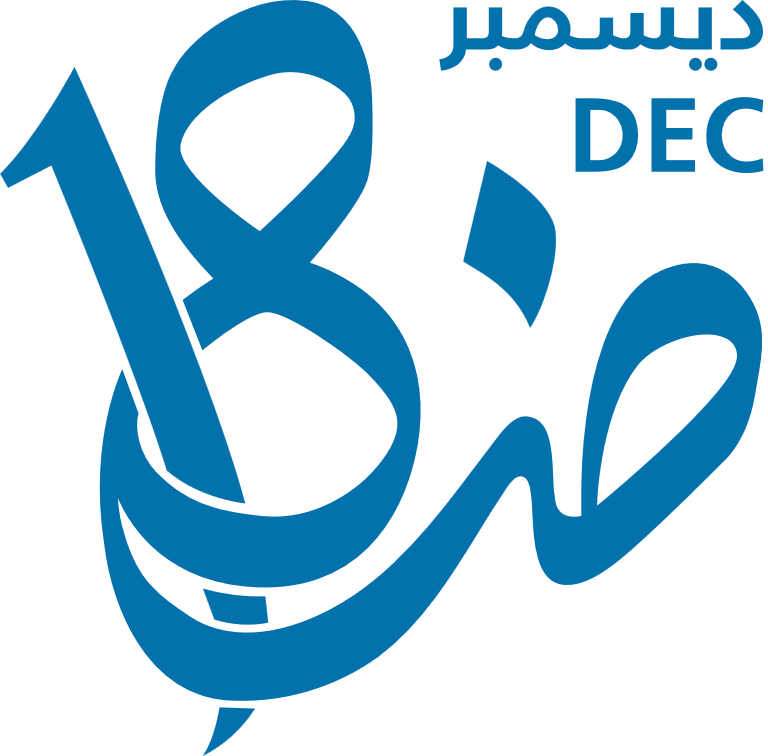 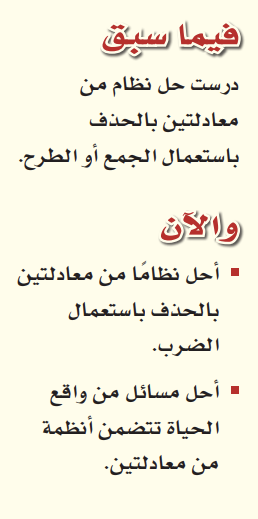 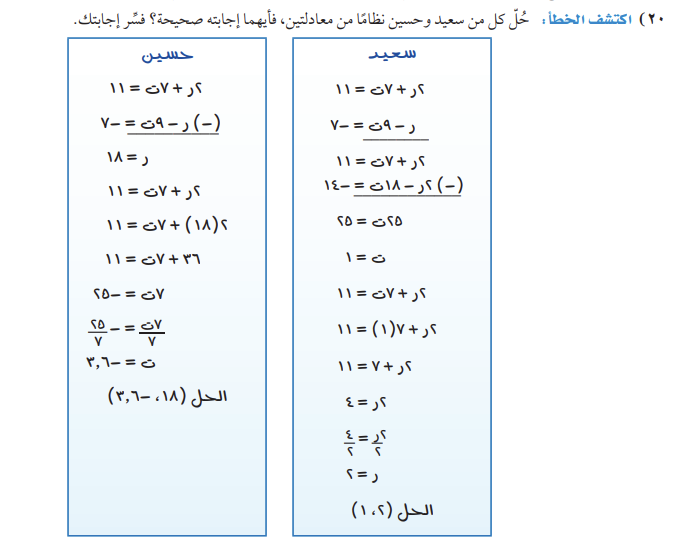 جواهر الحارثي @jewelsAlshdaddi
الأهداف الخاصة:
ضرب معادلة لحذف أحد المتغيرين
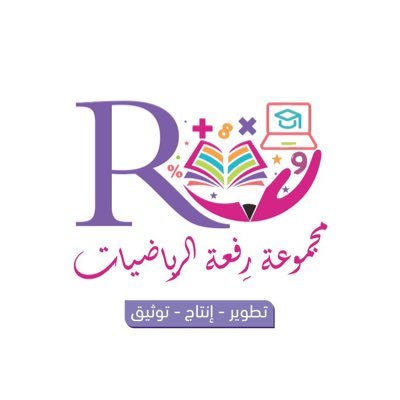 التقويم
الاغلاق
التدريب
التدريس
حل الواجب
الرئيسية
قدراتي
التهيئة
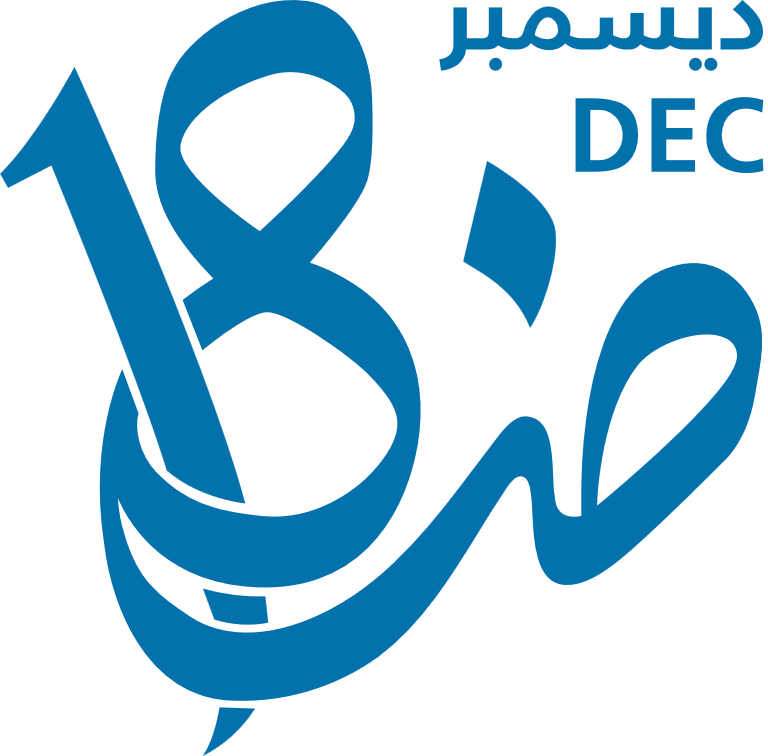 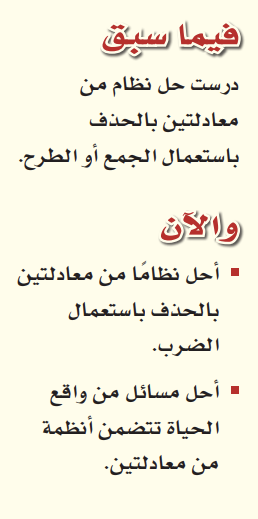 لغتي هويتي
جواهر الحارثي @jewelsAlshdaddi
الواجب:
5 - 7
صفحة 36
الأهداف الخاصة:
ضرب معادلة لحذف أحد المتغيرين